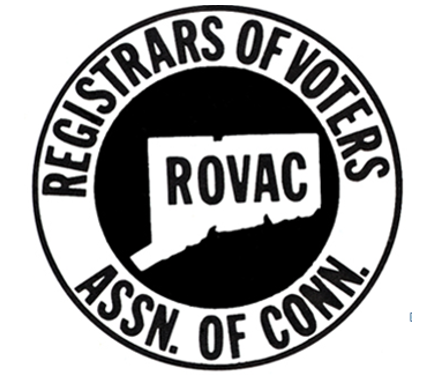 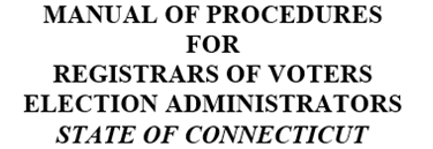 PROCEDURES MANUAL COMMITTEE
Chair:  Darlene Burrell - Suffield (Burrdar@cox.net)
Lisbeth Becker – Glastonbury,	Karen Birck – Wilton,	Kathy Doyle – Woodbury,               Anne Greineder – Mansfield,	Pennell Hamilton – Woodbridge,	 Monita Hebert - Bolton,     Jennifer Marshall-Nealy – Blmfd,	Donna Rusgrove – Burlington,     	James Simon – Stratford, Claudia Sweeney – Ledyard,	Paul Willis - Granby
COMPANION GUIDE to:
CT General Statutes
Public Acts
Regulations
SOTS Guidelines
Best Practices
Handbook Puts Them Together Per Task
ON-LINE USE RECOMMENDED
Easy Navigation Through Manual Online
Live Links to:
To & From Chapters and Table of Contents
References
Statutes          (§9-6)
Regulations   (Reg. 9-5a)
Public Acts    (PA 393)
SOTS Manuals & Guides
HAVA
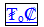 REGISTRAR’S POSITION
Governed by CT General Statutes
Paid by Municipality
Works Closely with Office of SOTS
Endorsed by Political Party 
Politics Does Not Belong in ROV’s Office.  
Ensure Fair & Equitable Implementation of all Laws.
Ch1, Pg 3
LIST OFREGISTRAR’S RESPONSIBILITIES
List of Duties CT Registrars are required to do
Tool Often Used In:
Budget Preparation
Helping Others Know What a Registrar Does
Quick Review for ROV

Ch1, Pg 4 - 8
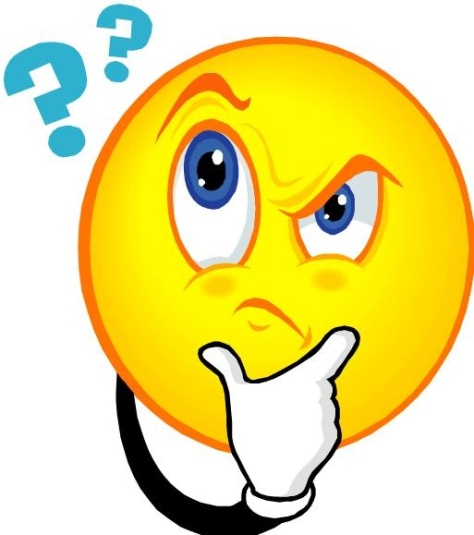 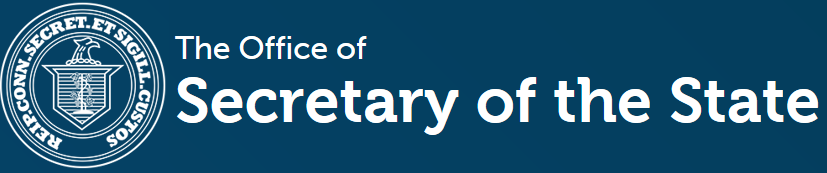 Written Rulings, Instructions & Opinions Regarding Administration of  Elections & Primaries 
Presumed Correct 
Implemented, Executed, and Carried Out
List of SOTS’s Duties Relating to ROV
LEAD
Legislation & Elections Admin. Division

Ch 2, Pg 9 - 10
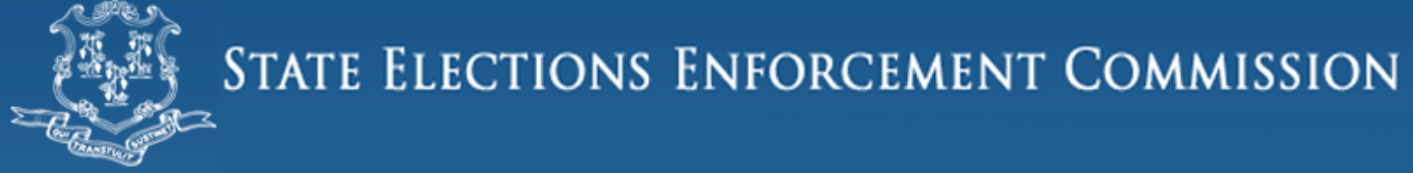 SEEC
Duties Relating to ROV
Investigate Complaints of Election Law Violations
Power to charge civil penalties


Ch3, Pg 11 - 12
VOTER REGISTRATION & ENROLLMENT
Admission of Electors
Procedures
Registration Sessions
Enrollment of Electors/Party Affiliation
Felons
Registry List

Ch4, Pg 13 - 28
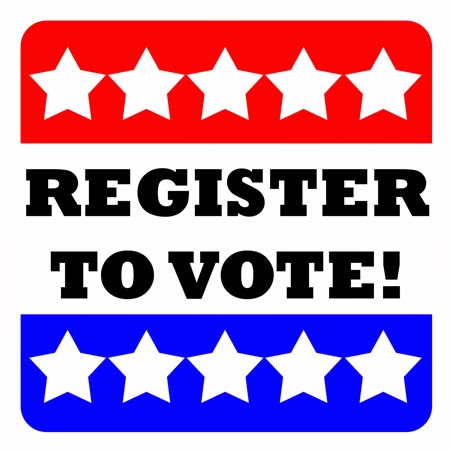 CANVASS   &  ERIC
Requirements
Types of Canvass
In Person
Telephone
Mail
NCOA
Combination
Step by Step Instructions on NCOA
Ch 5, Pg 29 - 38
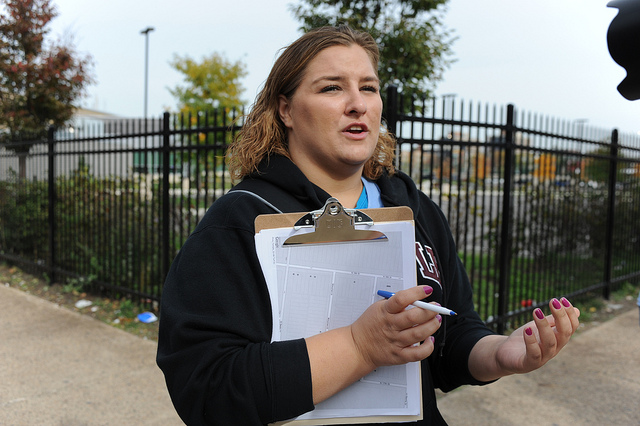 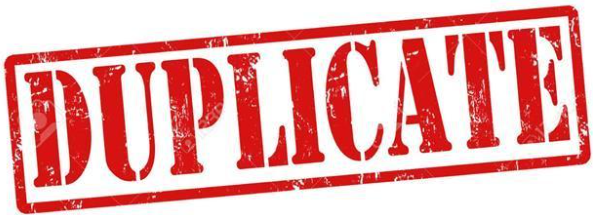 VOTERS
Goal
Only One Record Per Voter
Procedure
Step By Step Instructions

Try to Preserve ORIGINAL Record

Ch 6 Pg 39 - 42
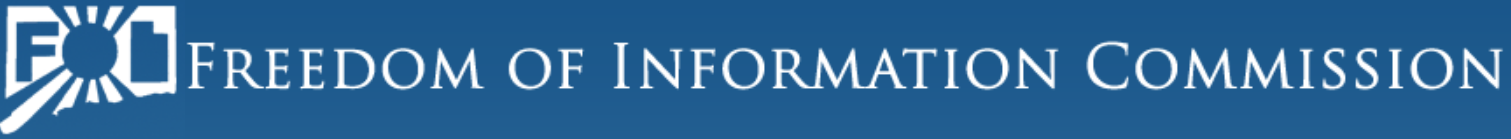 FOIA
FREEDOM OF INFORMATION ACT OF CT
Questions and Answers from FOI
Relating to ROV
Records to be Released
Timing
Fees
FOI Pertains to Existing Records Only

Ch 7, Pg 43 - 44
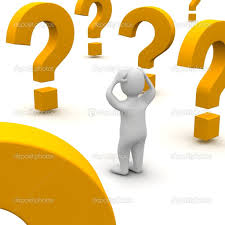 RETENTION & DISPOSITION
Records & Documents
Requirements Apply Only to Official Record Copies.  
http://www.ctstatelibrary.org
                        Series # M6


Ch 8, Pg 46 - 53
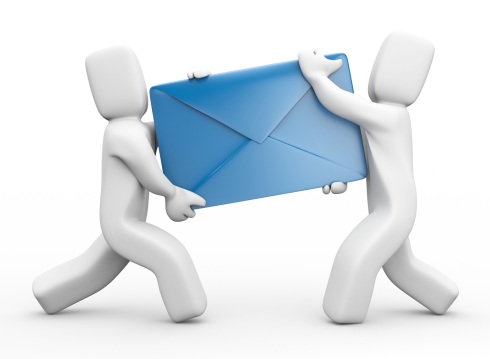 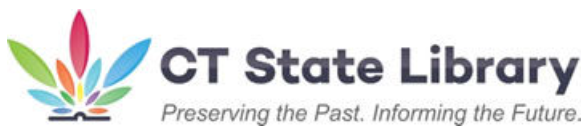 PETITIONS    *
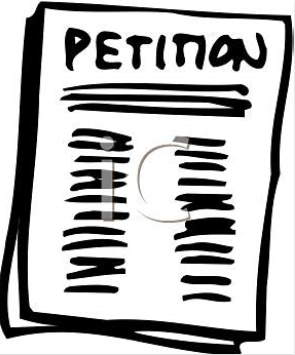 Primary Petition Procedures
Forms
Signature Requirements 
Checking
Filing
ROV Not Responsible for Nomination Petitions

Ch 9, Pg 45
BALLOT   TYPES  &  USES  *
Official Regular
EV - Early Voting
Absentee
Supervised
Emergency
Presidential (blank absentee)
Overseas
Provisional (overseas)
Blank Absentee 
SDR – Same Day Registration
Fed. Write-In Absentee (FWAB)
Challenged

Ch 10, Pg 54
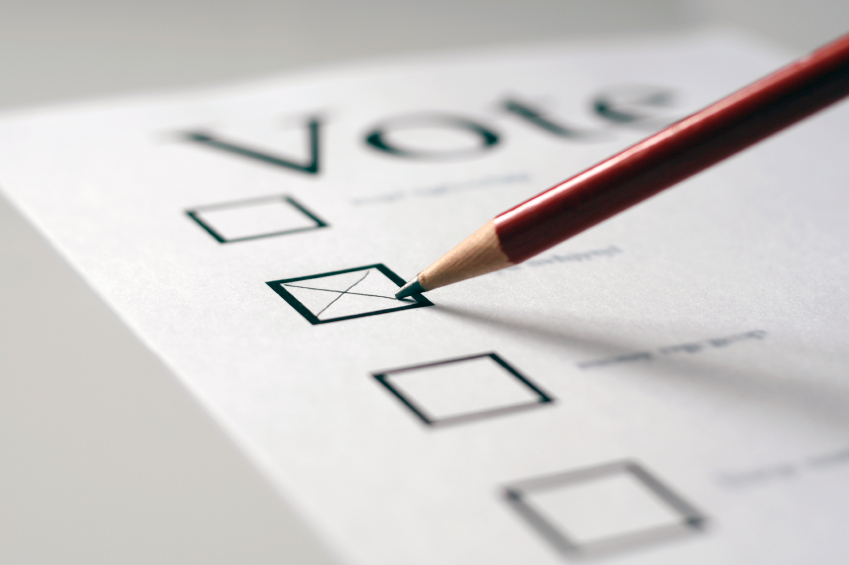 PRIMARIES   *
Procedures
Possible # of Primaries in a Year
Dates & Times
Absentee Ballots
Forms, Notices, Press Releases

Ch 12, Pg 64 - 73
SAME DAY REGISTRATION 
SDR    *
Location & Staffing
Eligibility and Identification Requirements
Admitting Procedures
Voting Procedures
Closing the SDR Location
Suggestions and Best Practices

               Ch 13, Pg 74 - 76
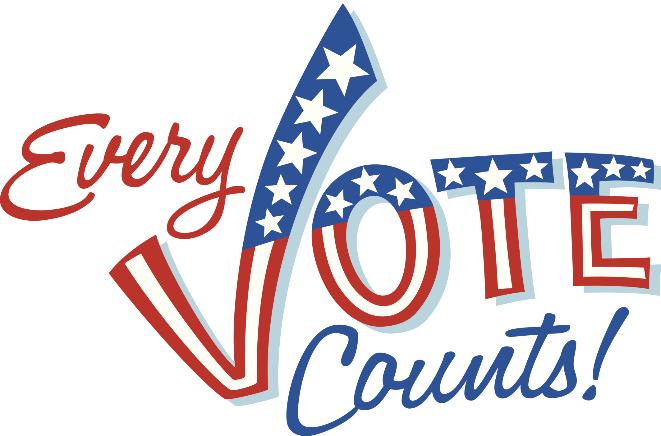 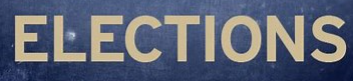 *
Types of Elections
Municipal, State, Federal, Special
Hours of Voting
Voting Districts
Place of Holding Elections
Supervised Absentee Balloting
Write-In 
AB Check-Off
Tabulators
Accessible Voting System
Sessions                       Ch 14, Pg 88
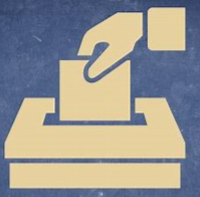 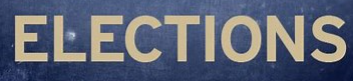 (continued)
Voter Registry List
Notices
Election Day Workers
Unofficial Checkers
Certifications
Voter ID Requirements
Emergency Contingency Plan
Presence of Registrars
“To Do” Check List
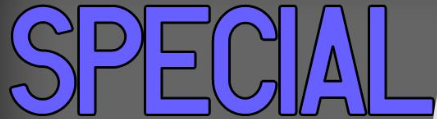 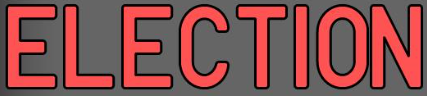 An Election That Is Not a Regular Election
General Instructions in Handbook
SOTS Provides Specific Instructions
Filling Vacancies
No Special Election Held If Only One Candidate
Create a New Office

Ch 15  Pg 89 - 91
REFERENDA
Held Not In Conjunction with a Regular or Special Election
Held in Conjunction with a Regular Election
Petition to Initiate Local Referendum
Recanvass on Close Question Vote 
Charter Enactment or Revision 
Regional School District Referendum

Ch 16, Pg 92 - 97
TABULATOR – MEMORY CARDTESTING – SET UP
Preparations
Test Deck
Changing Date & Time
Testing Ballot Box Deflector
Step By Step Instructions 

                     Ch 17, Pg 98 - 100
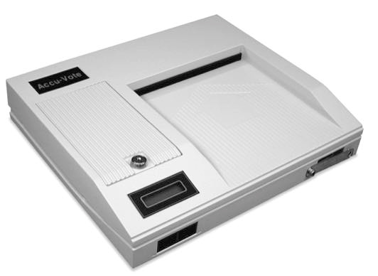 RECANVASS
Reasons to Recount/Recanvass Ballots
Following Election or Primary
Chain of Custody
Ballot Counting Rules
Closing Recount
Link to SOTS “Recanvass Procedure Manual”

Ch 18, Pg 101 - 106
AUDIT  POST-ELECTION   *
Steps to Take: 
Preparing for an Audit
Conducting an Audit
Counting the Total for Candidates
Two Methods of Counting
Manual
UConn’s electronic equipment
Link to the SOTS Audit Procedures Manual

Ch 19, Pg 107 - 109
HELPFUL HINTS & ON-LINE LINKS
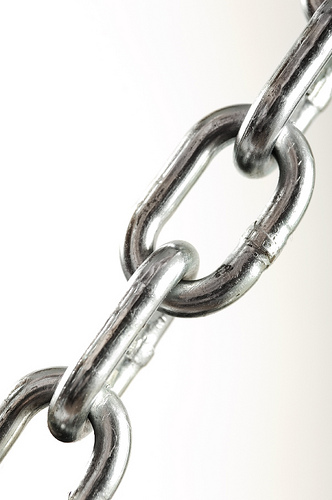 Instructional Information
How to Create:
Lists
Reports
Labels
Letters
Election Related Miscellaneous
Links to:
Manuals
Instructions
Forms
Election Related Organizations


Ch 21, Pg 111 - 114
GLOSSARY
Commonly used in election law:
Words
Phrases
Titles
Etc.


Ch 22, Pg 124 - 129
MANUAL  /  HANDBOOK
A work in progress.  
Comments and suggestions welcome.  
Send to handbook committee
 burrdar@cox.net
DO  YOU  KNOW  THE  ANSWERS  TO  THESE  QUESTIONS?
Envelopes With Instructions Requesting Return if Not Deliverable at Address Shown  Must Be Used When Mailing What Notices?
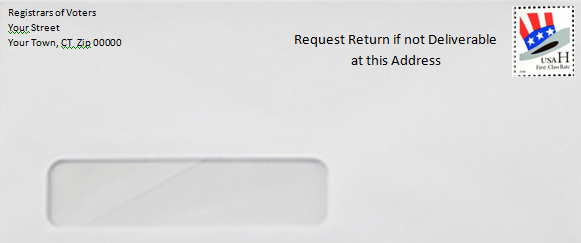 A.	Notice of Acceptance/Approval
B. 	Notice of Tabulator Testing
C. 	Notice of Lottery
Notice of Rejection/Disapproval
Envelopes With Instructions Requesting Return if Not Deliverable at Address Shown  Must Be Used When Mailing What Notices?
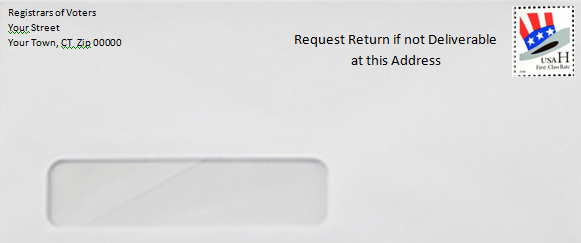 Notices of approval and disapproval of voter registration applications are to be sent by first-class mail with instructions on the envelope that it be returned if not deliverable at the address shown on the envelope. (§9-19b(c), §9-19j(i) & §9-23g(c))
A.	Notice of Acceptance/Approval
B. 	Notice of Tabulator Testing
C. 	Notice of Lottery
Notice of Rejection/Disapproval
What is used as a Provisional Ballot?
A.	Polling Place Ballot

B.	Official Overseas Ballot

C.	Official Blank Absentee Ballot

D.	Same Day Registration Ballot
What is used as a Provisional Ballot?
A.	Polling Place Ballot (only as fall back if overseas ballot not provided)
B.	Official Overseas Ballots are used as provisional ballots at federal elections because they contain only federal offices. 
C.	Official Blank Absentee Ballot
D.	Same Day Registration Ballot
What Must Be Redacted From Reports Requested?
Voter’s Social Security Number 
Driver’s License Numbers
Identity Card Numbers
Day of Birth
All the Above
What Must Be Redacted From Reports Requested?
Redacting Requirements: Redact EEEs (exemption, exclusion, exception) from copies of reports requested: 

Voter’s Social Security Number 
Driver’s License Numbers
Identity Card Numbers
Day of Birth  (day of birth may be given for governmental purposes only). 
E.     All the Above
Remember the EEEs don't eliminate those records, merely redact them if someone requests records that have them.  The month and year of birth are subject to FOI requests and are not to be redacted.  Redact all records that are an invasion of privacy, highly offensive and not of public concern.
What is Not the Purpose of an Audit?
To Determine Tabulator’s Performance
To Determine Voters’ Intent & Vote Total
To Assess How Well Tabulator Performed
To Confirm that Votes Cast were counted properly by the tabulator
The Purpose of an Audit is NOT?
To Determine Tabulator’s Performance
To Determine Voters’ Intent & Vote Total is the purpose of a Recanvass/Recount, not an Audit
To Assess How Well Tabulator Performed
To Confirm that Votes Cast were counted properly by the tabulator